Пути повышения профессиональной компетентности учителей русского языка  и литературы в условиях введения обновленного ФГОС   и   развитие «гибких навыков» учащихся.
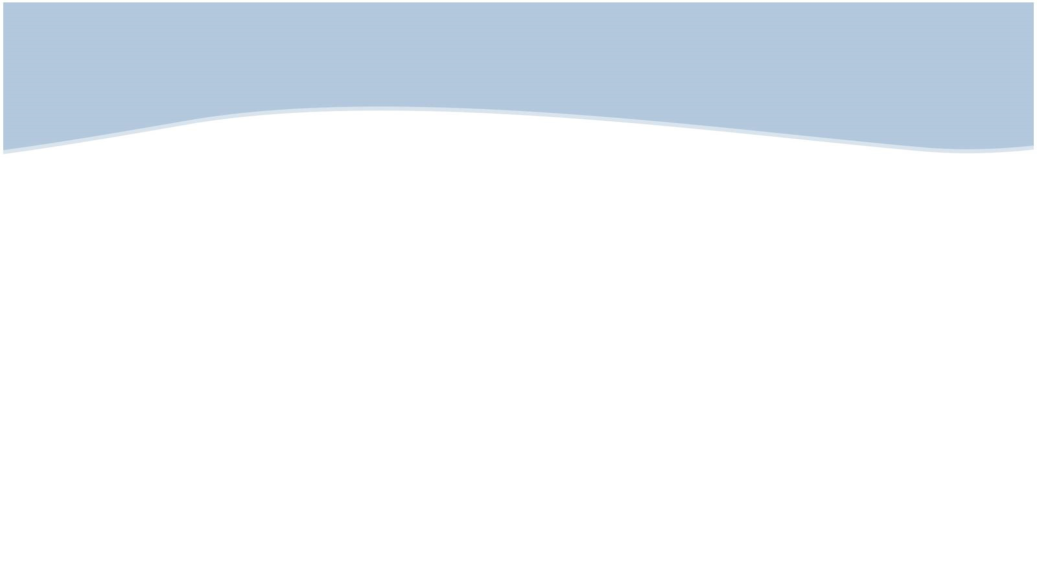 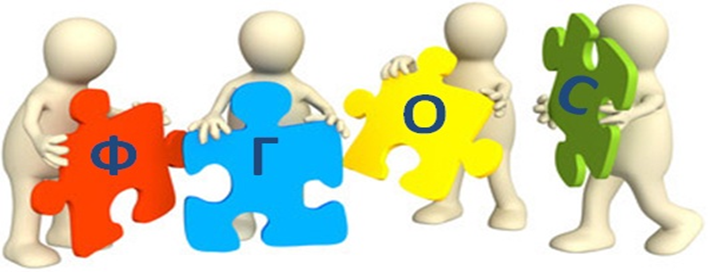 Основными задачами ФГОС являются создание единого  образовательного пространства по всей Российской Федерации и обеспечение преемственности образовательных программ начального общего, основного общего и среднего общего образования.
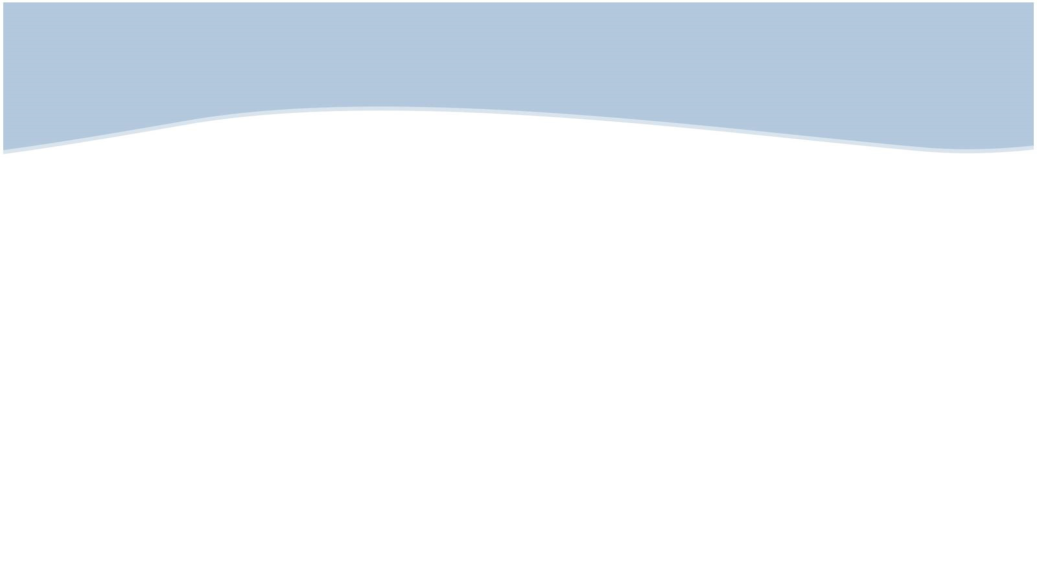 Введение ФГОС НОО и ООО в 2021 году
Утверждение ФГОС – Приказ Министерства просвещения №287 «Об утверждении Федерального государственного образовательного стандарта  основного общего образования», 31 мая 2021г.

Комплексный анализ готовности введения ФГОС (региональный, муниципальный уровень, ОО) – 
  2 полугодие 2021

Разработка новых ПООП с учетом апробации – 
  1 полугодие 2022 года

Поэтапное введение обновленных ФГОС НОО и ООО 
   начиная с 2022/2023 учебного года.
   Переход на ФГОС – до 2027 года
ПЕДАГОГИ
РОДИТЕЛИ
АВТОРЫ УМК
РАЗРАБОТЧИКИ КИМ для ГИА
ФГОС
РУКОВОДИТЕЛИ ОРГАНИЗАЦИЙ ОБЩЕГО ОБРАЗОВАНИЯ
РУКОВОДИТЕЛИ ОРГАНОВ УПРАВЛЕНИЯ ОБРАЗОВАНИЕМ
РУКОВОДИТЕЛИ ОРГАНИЗАЦИЙ ДПО
РАЗРАБОТЧИКИ ПООП
Гарантия равенства ресурсов, условий и возможностей
Единые подходы
 к формированию содержания образования, воспитания детей и молодежи
Единая система
 мониторинга эффективности деятельности образовательных организаций
Единые стандарты образовательного пространства страны
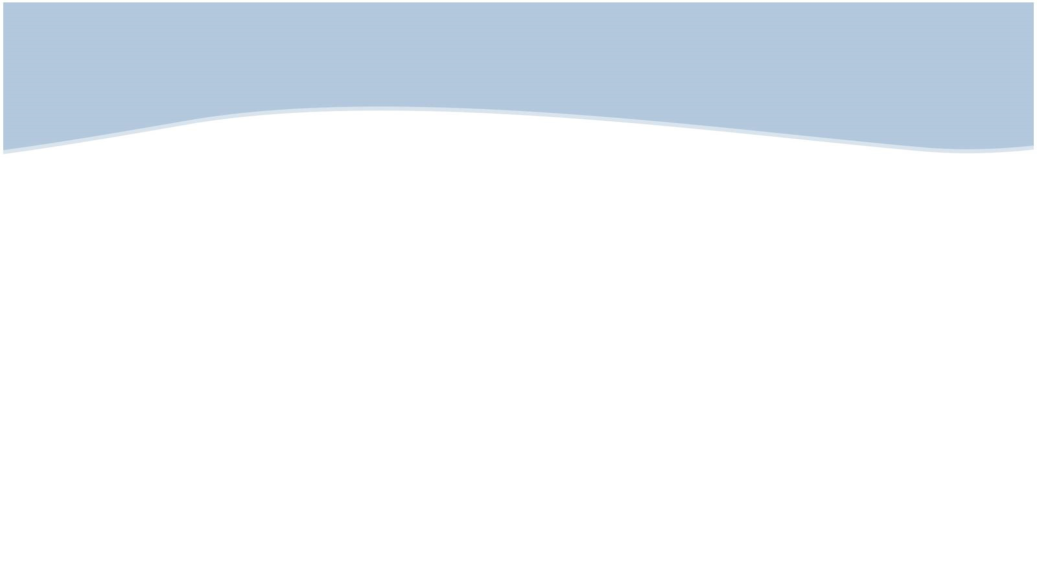 Обновленные ФГОС Основные положения
Методологическая основа – 
системно-деятельностный подход
Приводят стандарты в соответствие c Федеральным законом «Об образовании в Российской Федерации;
Обеспечивают вариативность содержания образовательных программ основного общего образования, возможность формирования программ разного уровня сложности и направленности с учетом потребностей и способностей  обучающихся;
Устанавливают вариативность сроков реализации программ (не только в сторону увеличения, но и в сторону сокращения);
Детализируют условия реализации образовательных программ;
Детализируют требования к результатам освоения учащимися программ ООО;
Оптимизируют требования к основной образовательной программе и рабочей программе;
Прописывают требования к организации электронного обучения и применению дистанционных образовательных технологий
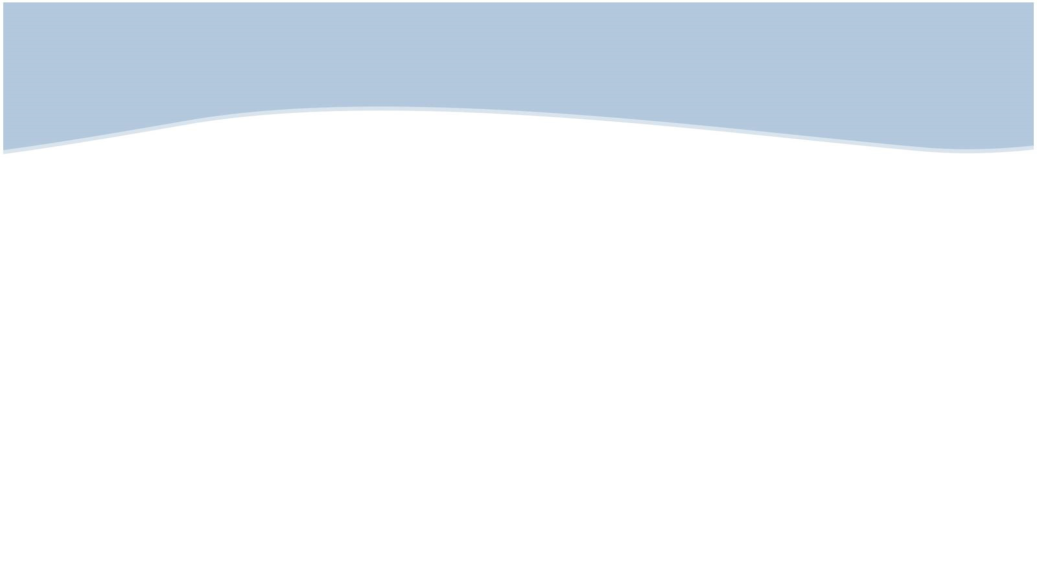 Основные изменения, внесенные в обновленный ФГОС 2021
1) Впервые вводится ФГОС НОО и ООО (5-9 классы) одновременно.
2) Четко прописаны обязательства образовательного учреждения (в частности, школы) перед учениками и родителями.
3) Сделан акцент на развитие метапредметных и личностных навыков.
4) Подробно указан перечень предметных и межпредметных навыков, которыми должен обладать ученик в рамках каждой дисциплины (уметь доказать, интерпретировать, оперировать понятиями, решать задачи).
5) Расписан формат работы в рамках каждого предмета для развития этих навыков (проведение лабораторных работ, внеурочной деятельности и т.д.).
6) Зафиксированы контрольные точки с конкретными результатами учеников (сочинение на 300 слов, словарный запас из 70 новых слов ежегодно и т.п.).
7) Строго обозначено, какие темы должны освоить дети в определенный год обучения. 
8) Содержание тем по новым ФГОС не рекомендовано менять местами (ранее это допускалось).
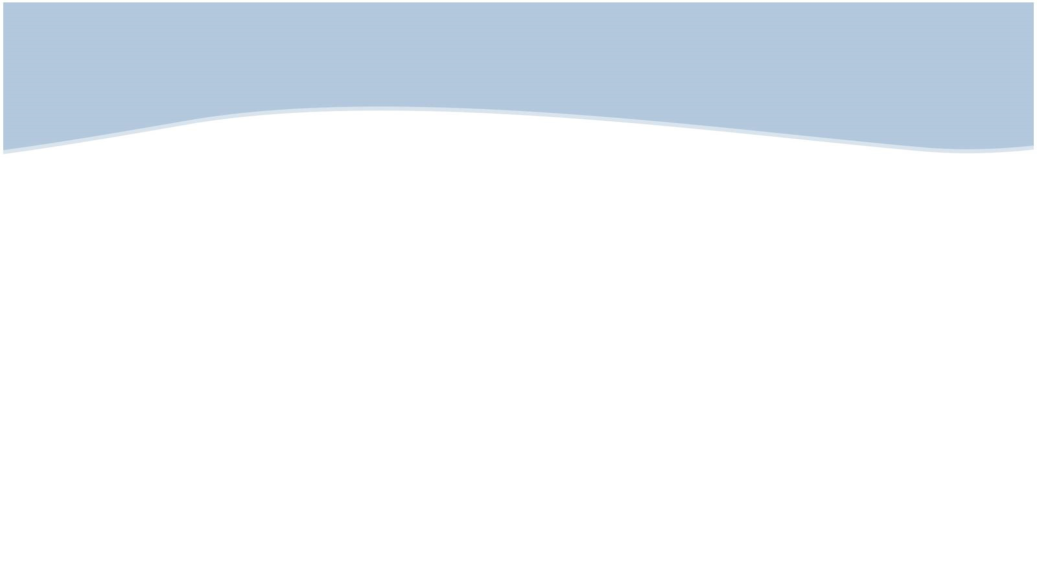 Основные изменения, внесенные в обновленный ФГОС 2021
9) Вводится предмет «Функциональная грамотность» как одна из составляющих на уроках географии, математики, информатики, окружающего мира.
10) Учитываются возрастные и психологические особенности учеников всех классов. Главное, чтобы ребята не были перегружены. Кроме того, уточнено минимальное и максимальное количество часов, необходимых для полноценной реализации основных образовательных программ. 
11) Расширяются возможности для реализации права выбора педагогическими работниками методик обучения и воспитания.
12) Школы имеют право обучать детей на родном языке, то есть на любом языке Российской Федерации.
13)  Прописана процедура оценки качества образования (ВПР, РДР и т.д.)
14) Прописана возможность реализации системы образования через семейное обучение, когда семьи могут самостоятельно выбрать для своего ребенка образовательный маршрут.
15) Обеспечение доступа к информационно-образовательной среде образовательной организации, в том числе электронной. 
16) Введены единые требования к составлению рабочих программ, в том числе и программ внеурочной деятельности.
17) Определено базовое содержание программы воспитания.
18) Уточнены задачи и условия программы коррекционной работы с детьми с ОВЗ.
Новые возможности разных групп участников образовательных отношений в основных образовательных программах
Выбор алгоритма обеспечения вариативности содержания программ
Выбор варианта основной образовательной программы и формы её реализации
Вариативность зависит от родителей обучающихся и определяется индивидуальными способностями, возможностями, потребностями и интересами обучающихся
в структуре программ ООО можно предусмотреть учебные предметы, учебные курсы и учебные модули; 
школа вправе разработать и реализовать программы углубленного (профильного) изучения отдельных предметов; 
можно разработать и реализовать индивидуальный учебный план в соответствии с образовательными потребностями и интересами учеников (п. 6 ФГОС ООО)
Для обучающихся и их родителей (законных представителей)
Для руководящих и педагогических работников ОО
Новые возможности для разных групп участников образовательных отношений с использованием ИОС
Обеспечение доступности
Возможность использования
информационных и учебных  ресурсов образовательной организации
учебной документации (программы, учебные планы, результаты промежуточных аттестаций)
через специальные (адаптированные) требования к ресурсам, используемым при обучении детей с ОВЗ
различных носителей информации (как традиционных, так и цифровых)
внешних ресурсов для функционирования ИОС школы (outsourcing)
Для обучающихся и их родителей (законных представителей)
Для руководящих и педагогических работников ОО
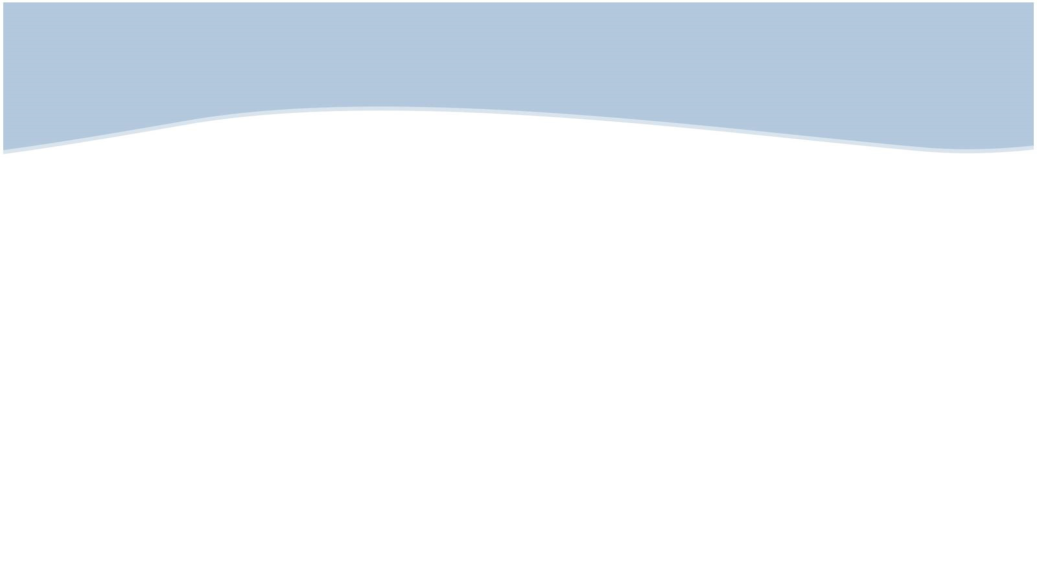 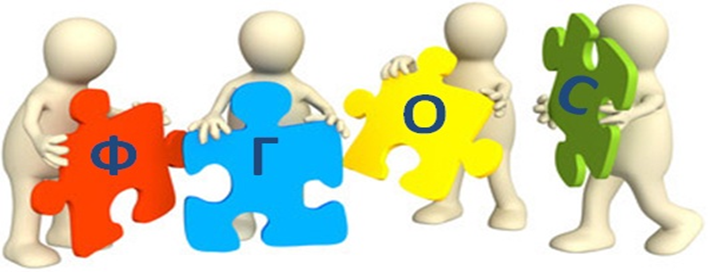 Изменился запрос на качество общего образования - приоритетной целью становится формирование функциональной грамотности 
в системе общего образования
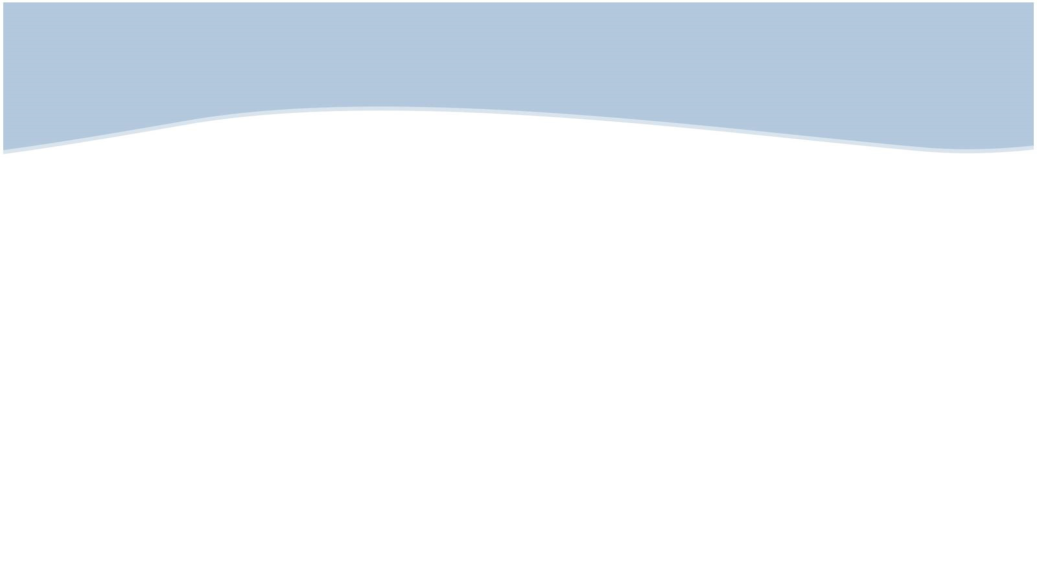 Научно-методическое сопровождение ФГОС
http://edsoo.ru  – сайт, сопровождающий введение и апробацию Рабочих программ ФГОС

https://edu.gov.ru/ – сайт Минпросвещения России
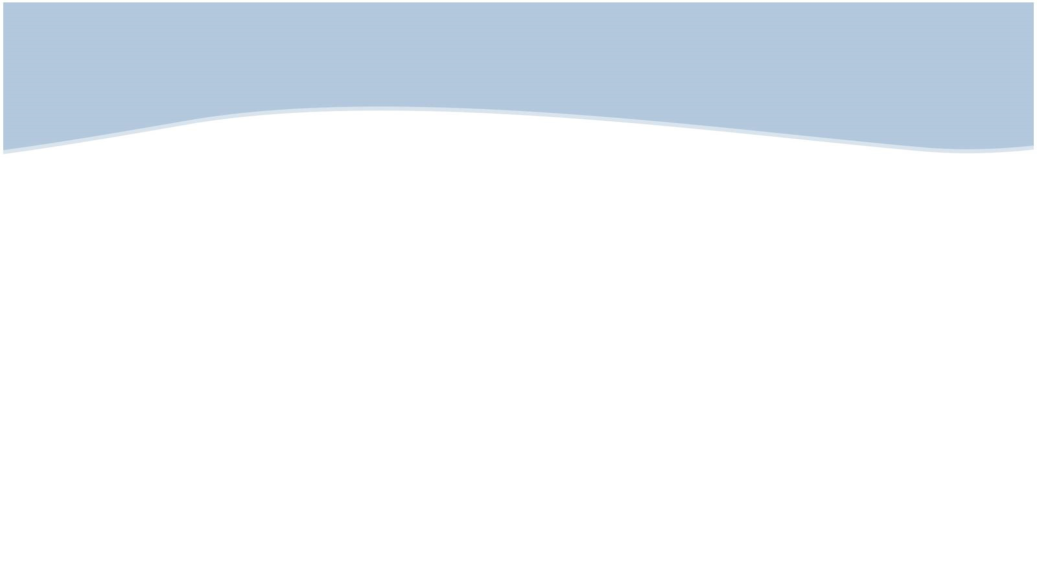 Выводы
Безусловно, новые ФГОС – это шаг вперед.
Есть интересные идеи и находки, которые справедливы и созвучны новому времени. 
Вариативность содержания и сроков образования 
Личный образовательный маршрут
Индивидуальные учебные планы
Деление на группы, пары
Но многое требует разъяснения: на каком уровне и как будут составляться индивидуальные маршруты, какие нормативные документы, подкрепляющие эти маршруты и личные учебные планы необходимы, какое требуется сопровождение со стороны школ.
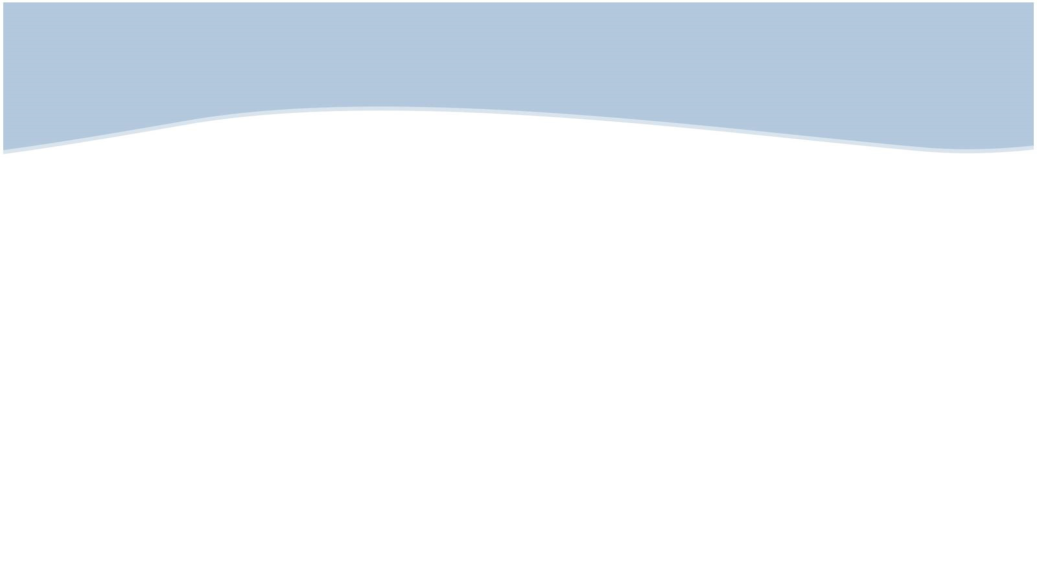 Цель вебинара - ?
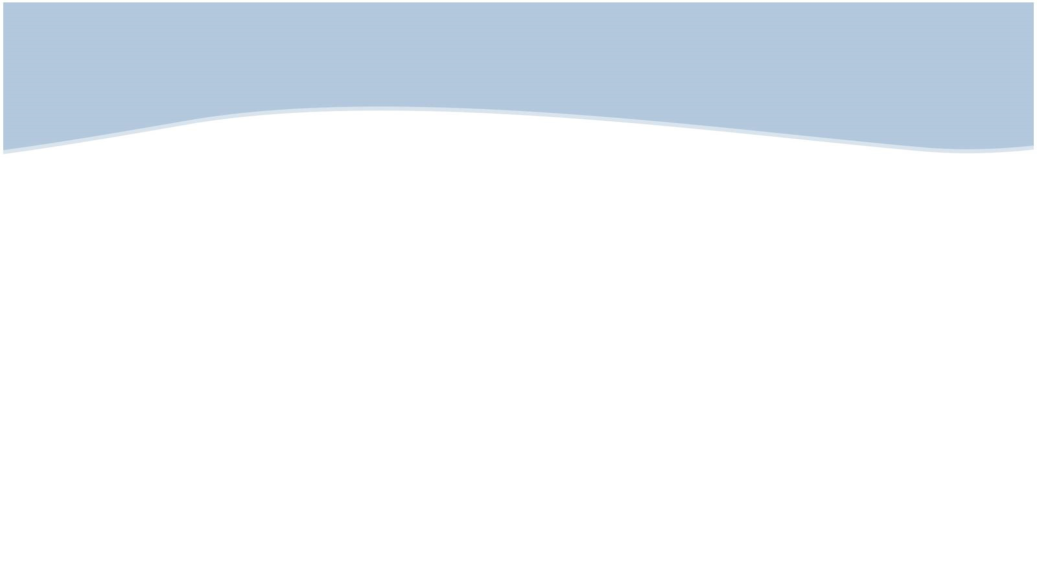 План выступлений
«Персонализированное обучение. Развитие «гибких навыков» (soft-skills). Открытые уроки с использованием новых ресурсов Сберкласса». – Ермолина О.А., учитель русского языка и литературы МОУ Кузнечихинская СШ ЯМР.
«Raft-технология: возможности применения технологии как одного из методов развития критического мышления через чтение и письмо». – Коновалова А.С., учитель русского языка и литературы МОУ Карачихская СШ ЯМР.
«Актуальные      методики и технологии работы учителя. Технология "Саммари". – Шухалова Л.В., учитель русского языка и литературы МОУ Лучинская СШ ЯМР.
«Организация процесса обучения, основанного на продуктивном применении принципа обратной связи». – Попова О.Н., учитель русского языка и литературы МОУ Кузнечихинская СШ ЯМР.
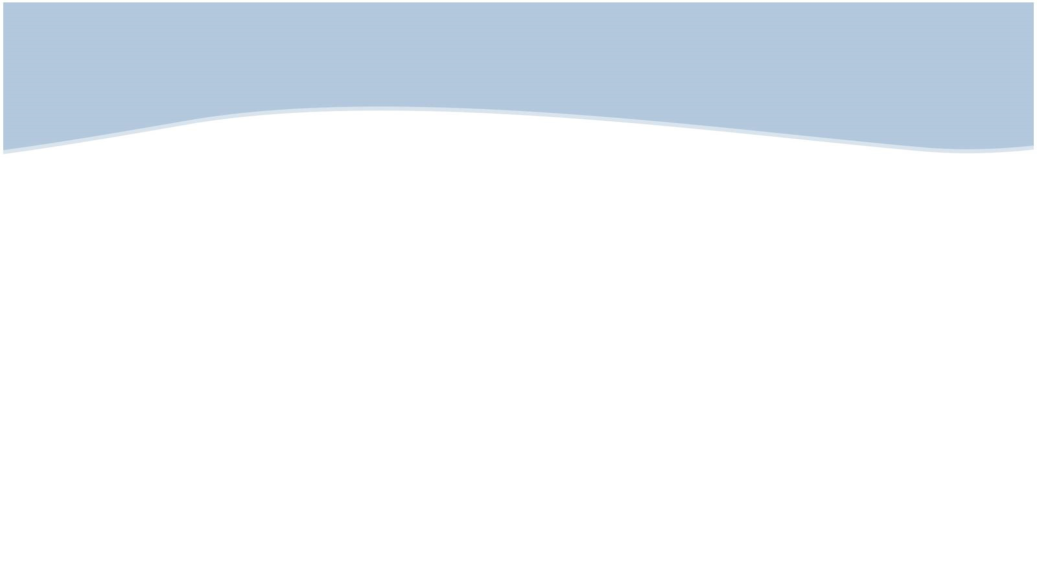 Как можно использовать опыт коллег в работе по обновленным ФГОС?
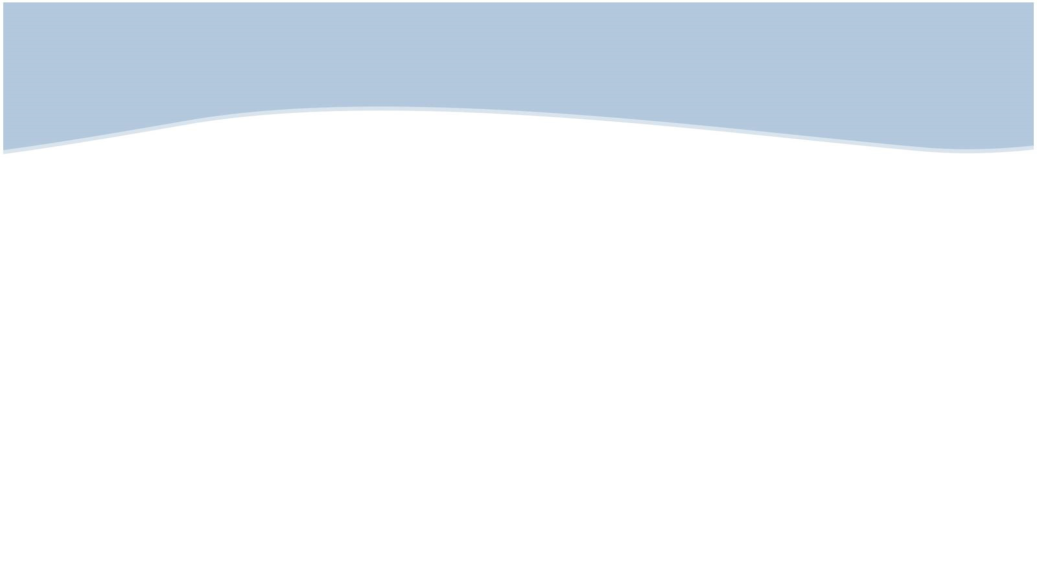 Спасибо за внимание!
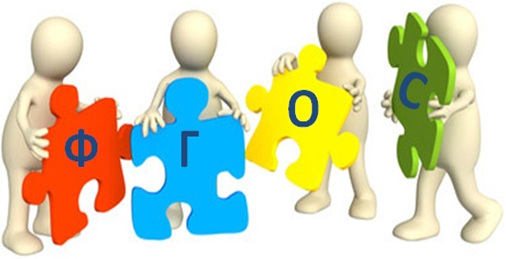